Živočichové(B – Ch)
Seznam živočichů:
Babočka admirál
Babočka kopřivová
Babočka paví oko
Bahenka živorodá
Bažant polní
Bělásek zelný
Běžník kopretinový
Blecha obecná
Bobr evropský
Brhlík lesní
Brkoslav severní
Bukač velký
Cejn velký
Cvrček polní
Čáp bílý/černý
Čejka chocholatá
Červenka obecná
Čírka obecná
Čížek lesní
Čmelák zemní
Čolek obecný/horský
Daněk skvrnitý
Datel černý
Dlask tlustozobý
Drozd zpěvný
Dudek chocholatý
Havran polní
Hlemýžď zahradní
Holub domácí
Homolice 
Hraboš polní
Hrdlička zahradní / divoká
Hrobařík obecný
Hřebenatka
Hýl obecný
Humr evropský
Chroust obecný
Babočka admirál
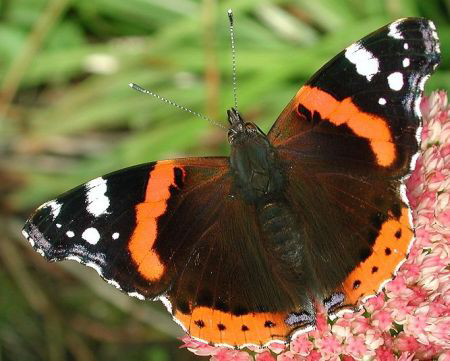 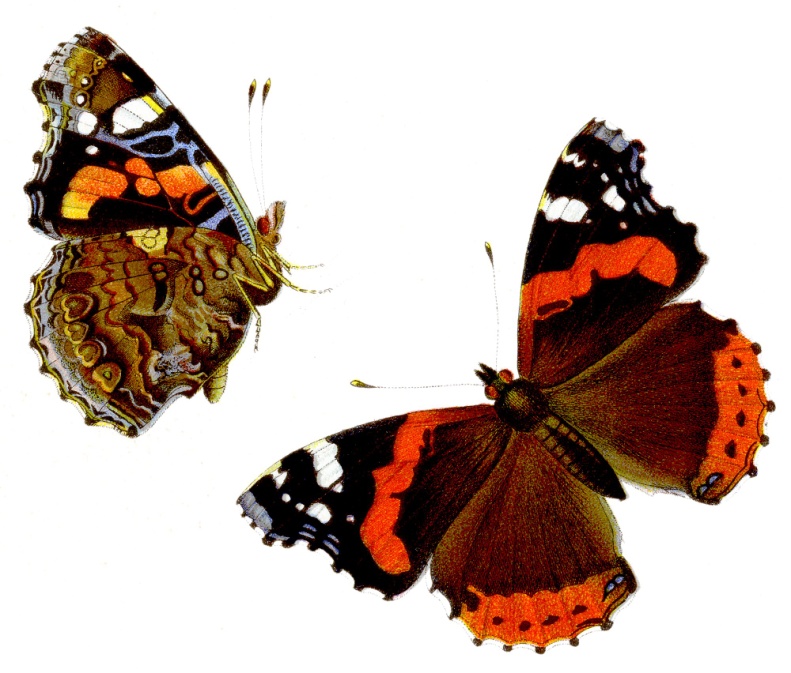 Babočka kopřivová
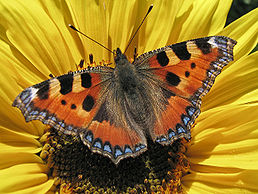 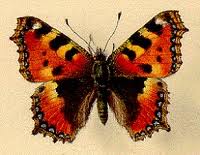 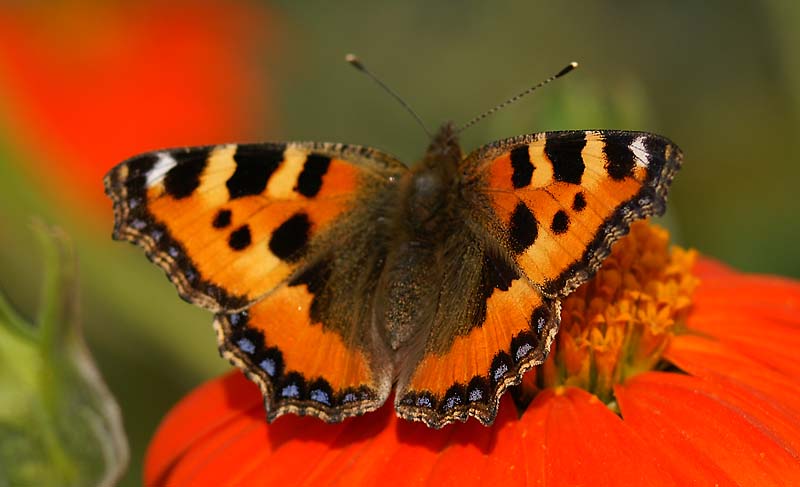 Babočka paví oko
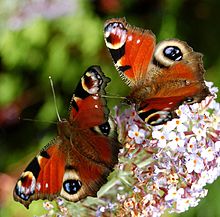 Bahenka živorodá
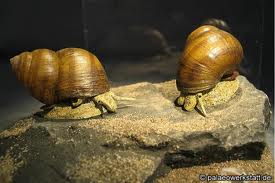 Bažant polní
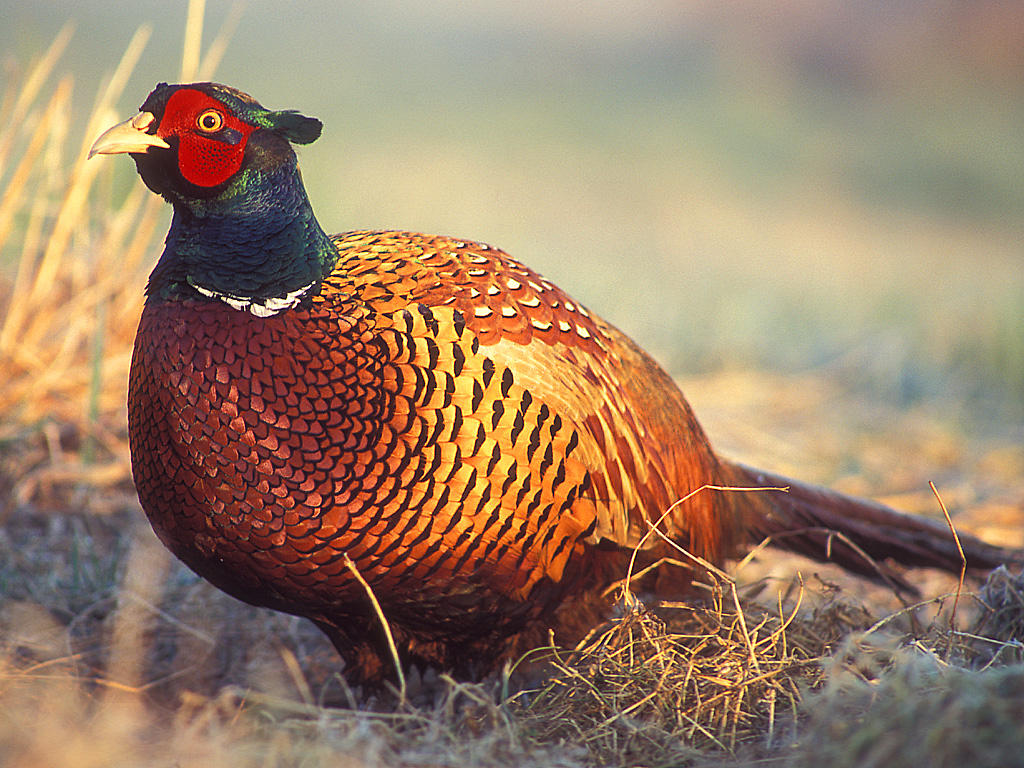 Bělásek zelný
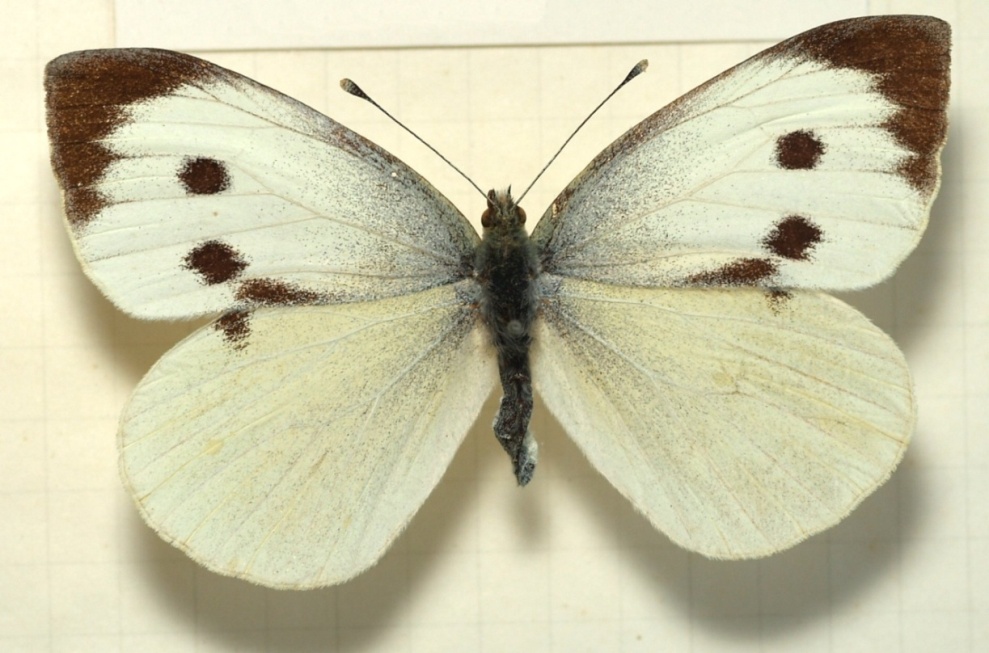 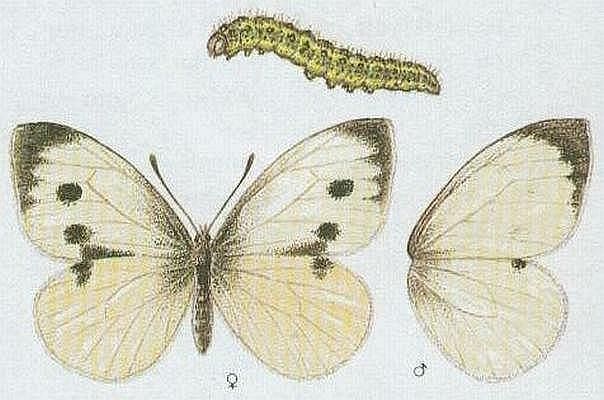 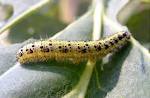 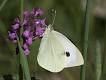 Běžník kopretinový
Blecha obecná
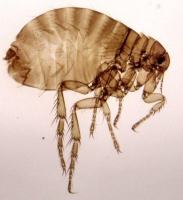 Bobr evropský
Brhlík lesní
Brkoslav severní
Bukač velký
Cejn velký
Cvrček polní
Čáp bílý / černý
Čejka chocholatá
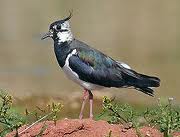 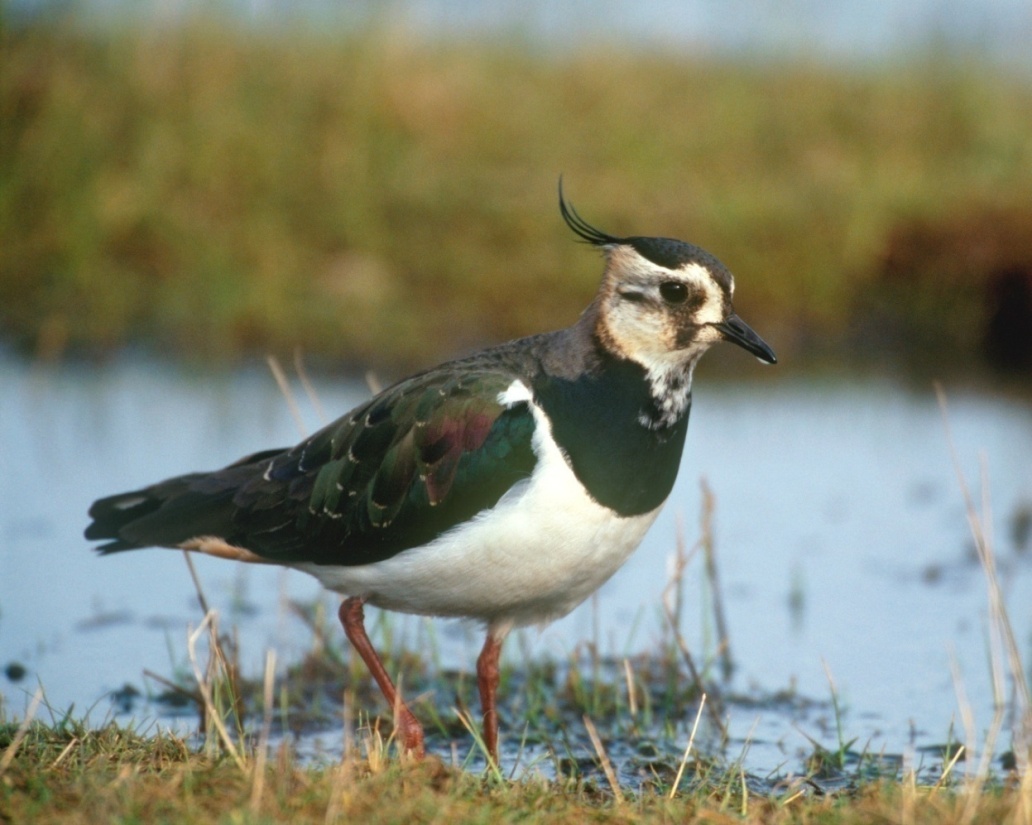 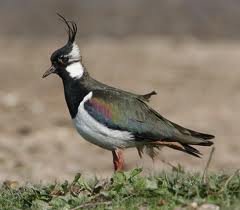 Červenka obecná
Čírka obecná
Čížek lesní
Čmelák zemní / skalní
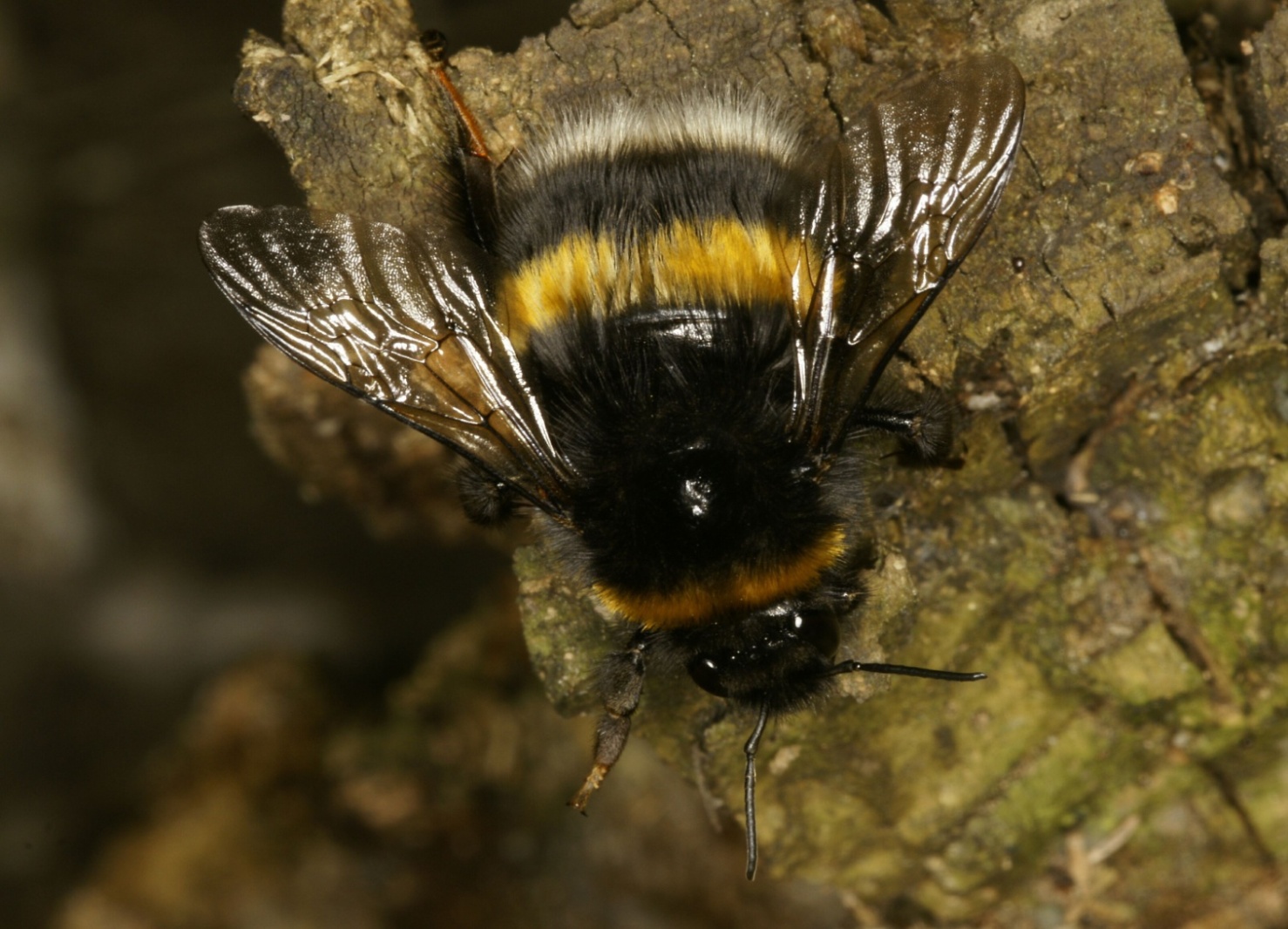 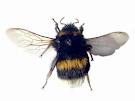 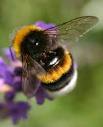 Čolek obecný
Čolek horský
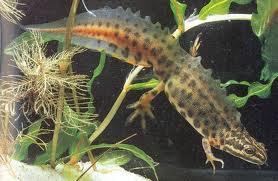 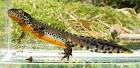 Daněk skvrnitý
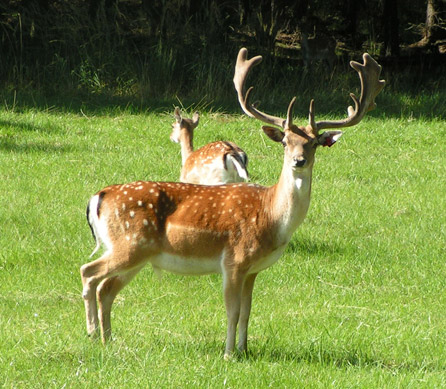 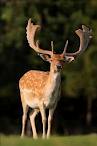 Datel černý
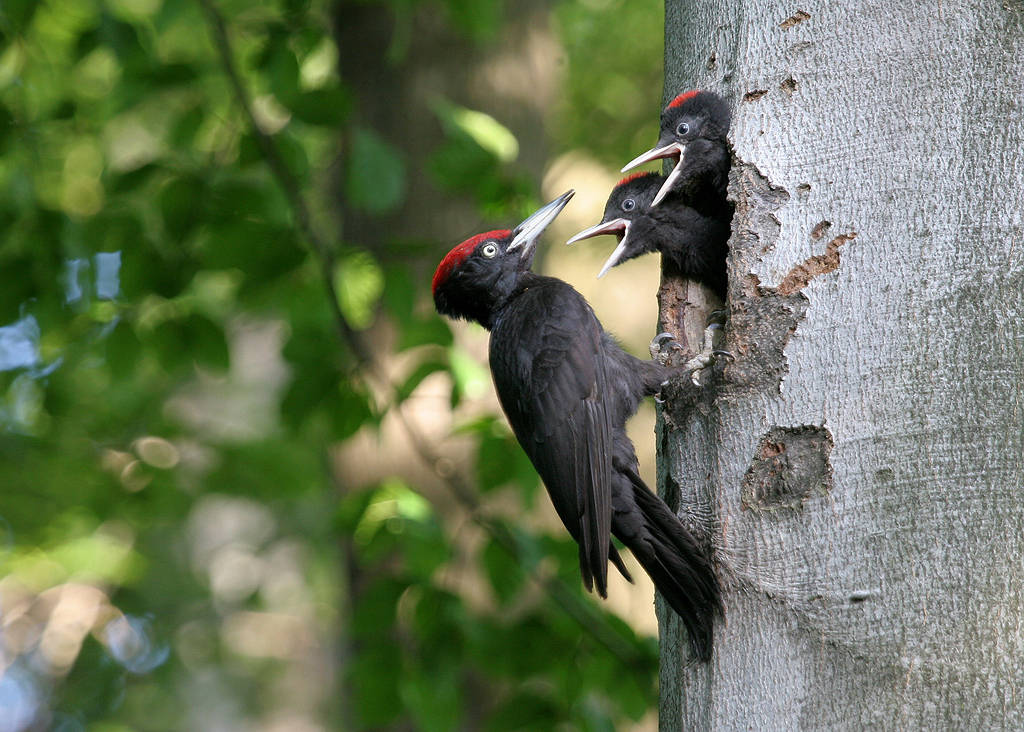 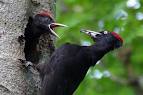 Dlask tlustozobý
Drozd zpěvný
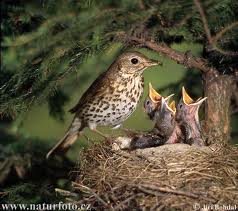 Dudek chocholatý
Havran polní
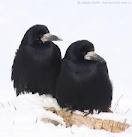 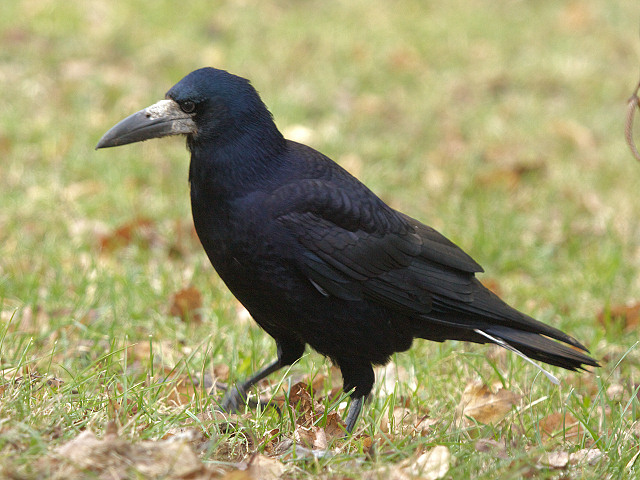 Hlemýžď zahradní
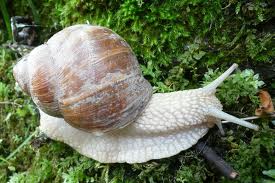 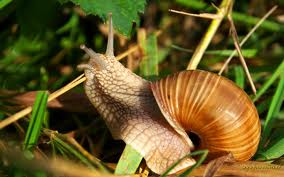 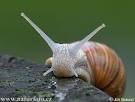 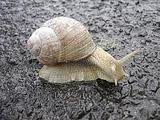 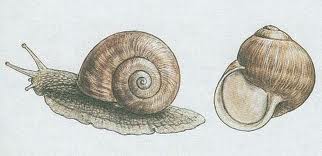 Holub domácí
Homolice
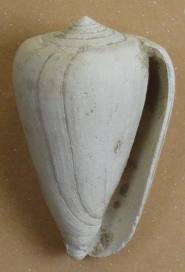 Hraboš polní
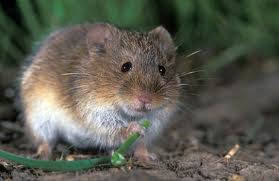 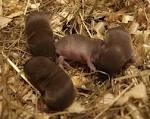 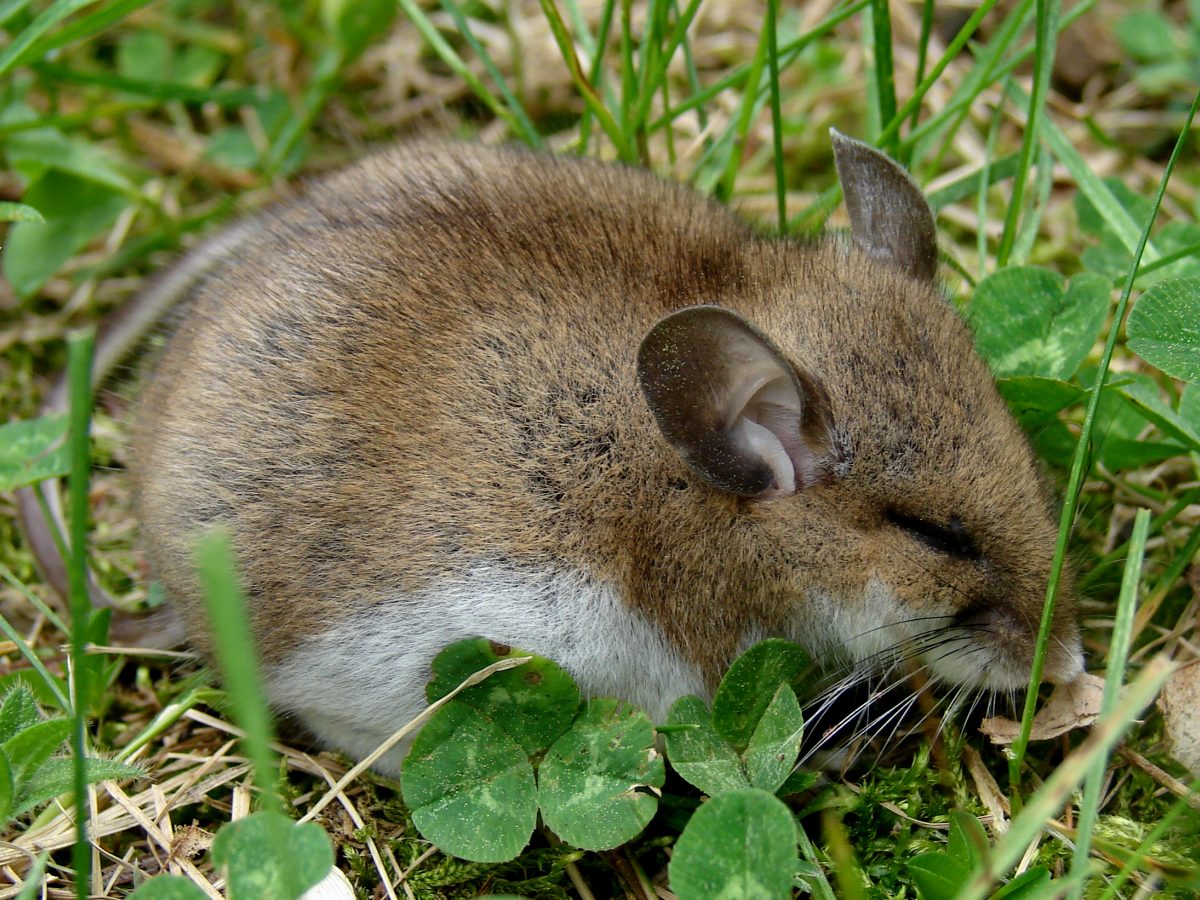 Hrdlička zahradní / divoká
Hrobařík obecný
Hřebenatka svatojakubská
Humr obecný
Hýl obecný
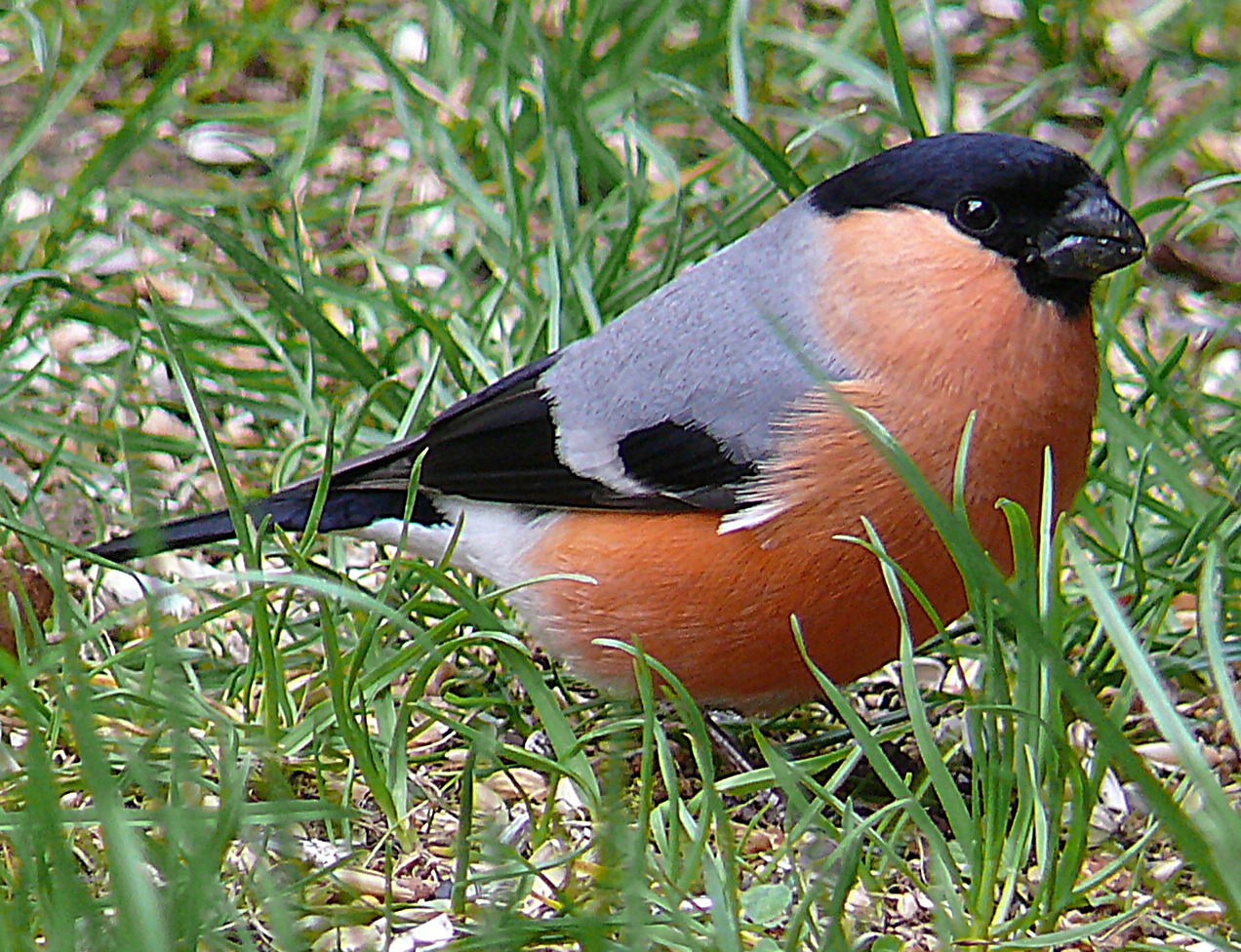 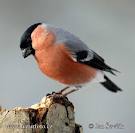 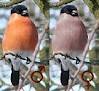 Chroust obecný
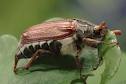 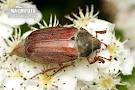 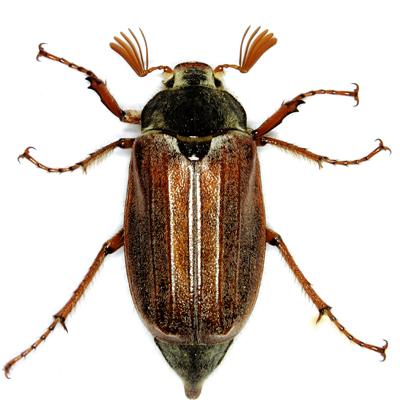 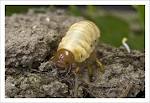 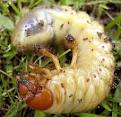 Chocholouš obecný